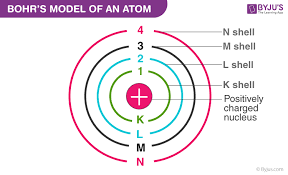 Δομή του ατόμου
Ο πυρήνας αποτελείται από πρωτόνια (p+) και νετρόνια (n).
Είναι συμπαγής και συγκεντρώνει όλη τη μάζα του ατόμου.
Τα ηλεκτρόνια (e-) περιστρέφονται γύρω από τον πυρήνα…
…σε κυκλικές τροχιές που ονομάζονται στιβάδες ή φλοιοί.
Κανόνες ηλεκτρονιακής δόμησης (στη βασική – θεμελιώδη κατάσταση) στοιχείων / ιόντων:
Η ενέργεια μιας στιβάδας αυξάνεται, όσο αυξάνεται η απόσταση της από τον πυρήνα: 
ΕΚ < ΕL < EM…
Κάθε στιβάδα χωράει 2n2 ηλεκτρόνια. K (n = 1), άρα 2e-, L (n = 2): άρα 8e-, Μ (n = 3), άρα 18e-.
Αν δεν συμπληρωθεί μια στιβάδα, δεν τοποθετούνται ηλεκτρόνια στην επόμενη. Εξαίρεση: αν η στιβάδα είναι η προτελευταία ισχύει ο 4ος κανόνας, σύμφωνα με τον οποίο δεν χρειάζεται να είναι εντελώς συμπληρωμένη.
Η εξωτερική στιβάδα μπορεί να έχει ΜΕΧΡΙ και 8e-. Εξαίρεση η Κ που έχει μέχρι 2.
H προηγούμενη της εξωτερικής έχει 8 ή 18e-. Εξαίρεση: η Κ που έχει πάντα 2e- και η L που έχει πάντα 8e-, εφ’ όσον είναι οι προτελευταίες της κατανομής.
Ξενοφώντας Ασβός, PhD, χημικός
Ξενοφώντας Ασβός, PhD, χημικός
2.1 Ασκήσεις
Να επιλέξετε τη σωστή απάντηση για τις παρακάτω ερωτήσεις:
Ποια από τις παρακάτω στιβάδες διαθέτει μεγαλύτερη ενέργεια;
α) Κ 		β)L 		γ) M 		δ) Ν
δ) Η ενέργεια των στιβάδων αυξάνεται, όσο αυξάνεται η μέση απόσταση τους από τον πυρήνα: EK < EL < EM < EN. 

iii. Ένα στοιχείο Χ που έχει ηλεκτρονιακή κατανομή: Κ(2)L(8)L(3) έχει ατομικό αριθμό:
α) 3 	β) 5 	γ) 11 	δ) 13
δ) Ζ = 2 + 8 + 3 = 13.

ix. Το στοιχείο Χ είναι ισοηλεκτρονιακό με το ιόν 12Mg2+. Επομένως η ηλεκτρονιακή κατανομή του στοιχείου Χ είναι:
α) Κ(2)L(8) 		β) Κ(2)L(8)Μ(2) 		γ) Κ(2)L(8)M(4) 		δ) Κ(2)L(2)
α) φορτίο = p – e 		ή	e = p - φορτίο 
Το Mg2+ έχει 12 – 2 = 10 ηλεκτρόνια
τα οποία κατανέμονται:
Κ(2)L(8)
Ξενοφώντας Ασβός, PhD, χημικός
2.1 Ασκήσεις
Τα στοιχεία 2Ζ + 9Α και 3Ζ - 24Β είναι ισότοπα με ατομικό αριθμό Ζ και το ισότοπο Β έχει 2 νετρόνια παραπάνω από το ισότοπο Α. 
α) Να υπολογίσετε τον ατομικό τους αριθμό, Ζ.
β) Να γράψετε την ηλεκτρονιακή κατανομή για το ιόν Α-.
γ) Να υπολογίσετε τον ατομικό αριθμό ενός στοιχείου Γ, που το ιόν του Γ2- είναι ισοηλεκτρονιακό με το στοιχείο Β.
 
α) Τα ισότοπα έχουν ίδιο ατομικό αριθμό και διαφορετικό μαζικό αριθμό, επομένως ισχύει ότι: 
3Ζ – 24 = 2Z + 9 + 2		ή
Ζ = 11 + 24 = 35.
 
β) Το ιόν Α- έχει 35 + 1 = 36 ηλεκτρόνια. 
Κατανομή: Κ(2) L(8) M(18) N(8)
 
γ) Το ιόν Γ2- έχει όσα ηλεκτρόνια και το στοιχείο Β, άρα 35,
επομένως θα έχει: 35 – 2 = 33 πρωτόνια. ΖΓ = pΓ = 33.
Ξενοφώντας Ασβός, PhD, χημικός
2.1 Ασκήσεις

Διαβάζεις (από το σχολικό εννοείται): 
Παράγραφος 2.1:		Σελίδες 44-46.
Στη σελίδα 46 στον πίνακα 2.1, θα πρέπει να μάθεις τα ονόματα των στοιχείων στη μεσαία στήλη!!!

Λύνεις:
Από σχολικό: 
σελίδα 70:	Ασκήσεις: 14, 16, 17, 18

Από το mail (Χημεία Α Λυκείου, εκφωνήσεις):
Σελίδα 15:	Ασκήσεις: 1ii, iv, vi, viii, 2iii, v, vi
		3 (1, 6, 8, 12, 14, 15, 20, 24), 5.
Ξενοφώντας Ασβός, PhD, χημικός